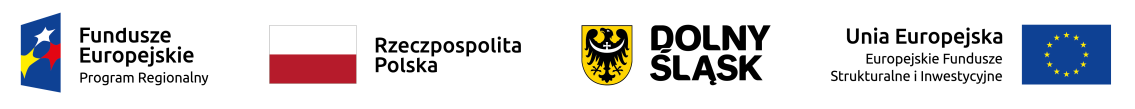 STAN REALIZACJI REGIONALNEGO PROGRAMU OPERACYJNEGO WOJEWÓDZTWA DOLNOŚLĄSKIEGO 2014-2020Wrocław, kwiecień 2018
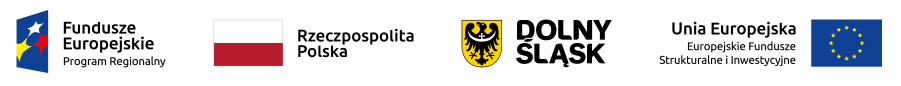 nabory 
ogłoszono 288 naborów, 
w których dostępne  były środki UE w wysokości 
7 838 895 204,34 zł 
 tj. 88,00% alokacji
alokacja Programu 
(bez rezerwy wykonania) 
2 117 393 796 euro, 
tj. 8 908 299 179 zł 
(wg kursu z 29.03.2018 r.
1 EUR = 4,2072 zł)
realizacja 
RPO WD 2014-2020na dzień 31.03.2018 r.
zatwierdzono 
do dofinansowania 2 812 projektów, 
w których dofinansowanie ze środków UE wyniosło 
       5 914 292 915,74 zł, 
tj. 66,39% alokacji
umowy o dofinansowanie 
       podpisano 2 298 umów na realizację projektów o wartości dofinansowania ze środków UE 
       5 040 592 125,76 zł, 
tj. 56,58% alokacji
wnioski o płatność
Beneficjenci złożyli wnioski o płatność, w których wysokość dofinansowania ze środków UE wyniosła 
1 256 851 879,11 zł 
tj. 14,11% alokacji
certyfikacja 
do Komisji Europejskiej poświadczono wydatki 
w wysokości 
256 025 568,02 EUR, 
tj. 12,09% alokacji
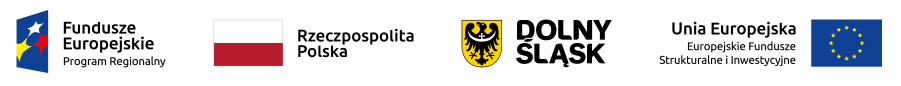 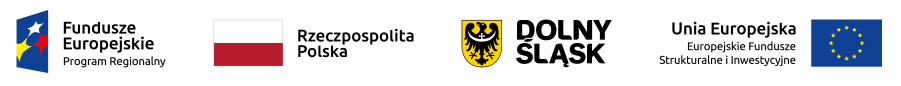 Zasada n+3  i prognoza wydatków do KE w 2018 r.
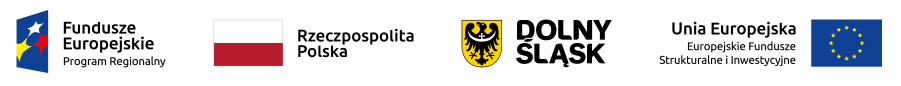 Regionalny Program Operacyjny Województwa Dolnośląskiego 2014-2020
 na tle innych programów regionalnych
(stan na 31.03.2018 r.)
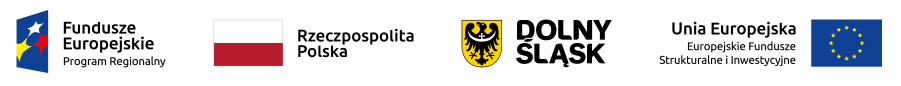 Regionalny Program Operacyjny Województwa Dolnośląskiego 2014-2020
 na tle innych programów regionalnych
(stan na 31.03.2018 r.)
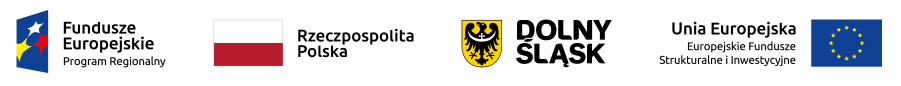 Regionalny Program Operacyjny Województwa Dolnośląskiego 2014-2020
 na tle innych programów regionalnych
(stan na 31.03.2018 r.)
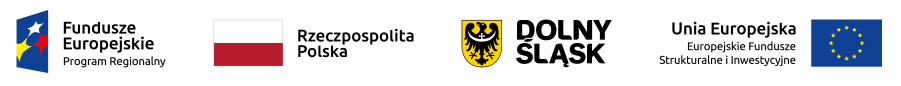 Regionalny Program Operacyjny Województwa Dolnośląskiego 2014-2020
 na tle innych programów regionalnych
(stan na 31.03.2018 r.)
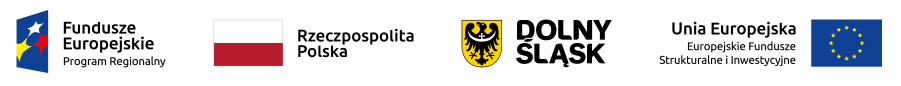 Dziękuję za uwagę


www.rpo.dolnyslask.pl